«Християнська релігія і церква в житті давньоруського суспільства»
План
1) Передумови запровадження християнства.
2) Церковна архітектура Києва.
3) Володимир і Ярослав, їх роль в розвитку християнства на Русі.
4) Антоній і Феодосій Печерські.
Розгляньте ілюстрацію. Що свідчить про те, щоАскольд і Ольга були християнами?
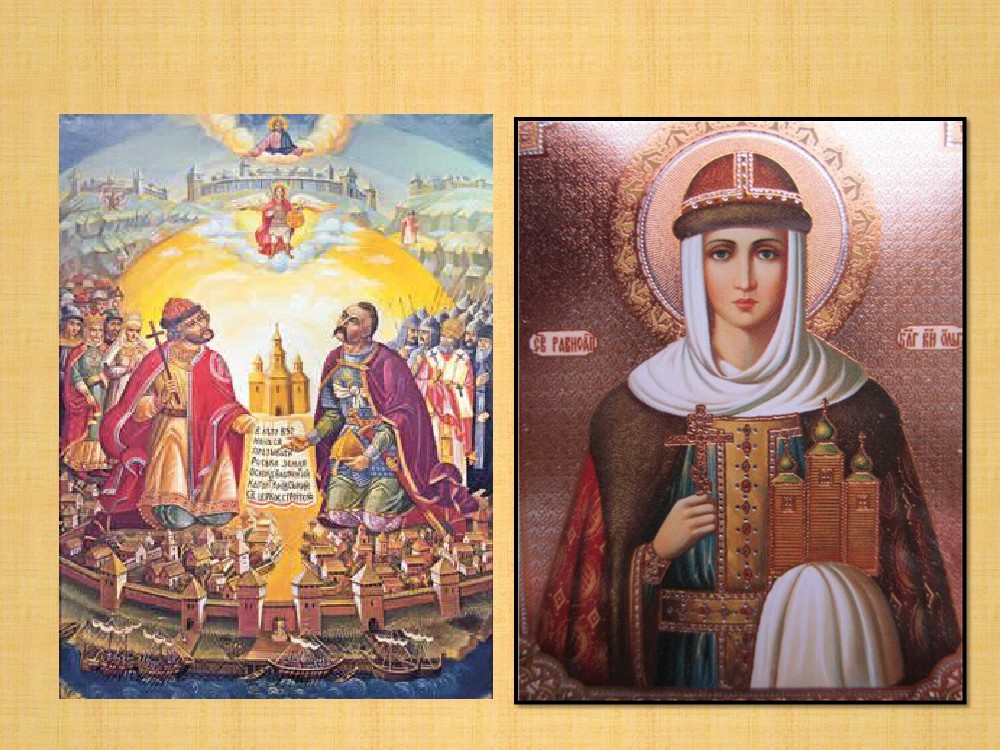 Передумови запровадженняхристиянства як державної релігіїКиївської держави.
Вставте пропуски
Хрещення
988 рік – рік _____________ Русі. 
Ім’я князя, який Русь охрестив. 
Віра в багатьох богів. 
Перша збірка законів «_______ правда». 
Одна з перших православних церков на Русі. 
Навчальні заклади, які відкрив на Русі Ярослав Мудрий. 
Ім’я князя, якого називали «тестем Європи». 
Перший митрополит-русич у Київській Русі
Малюнок, нанесений на сиру  штукатурку. 
Автор літопису «Повість минулих літ». 
Місто, територія якого за правління Ярослава зросла в сім разів. 
Річка, в яку за наказом Володимира вкинули Перуна.
Володимир
Язичництво
Руська
Десятинна
Школи
Ярослав
Іларіон
Фреска
Нестор
Київ
Дніпро
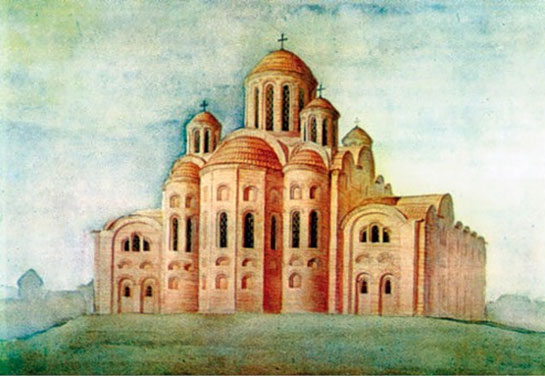 Десятинна церква
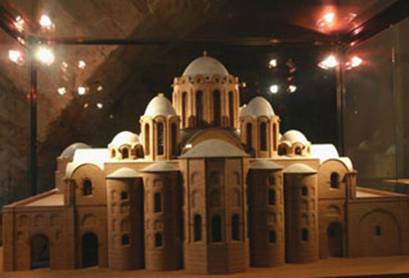 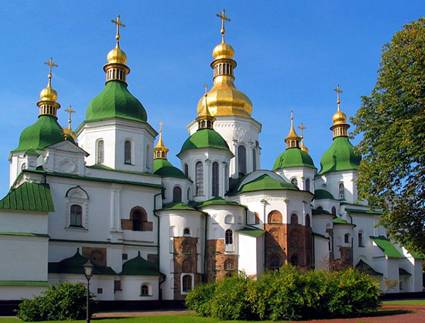 Софійський собор (реконструкція і сучасний вигляд)
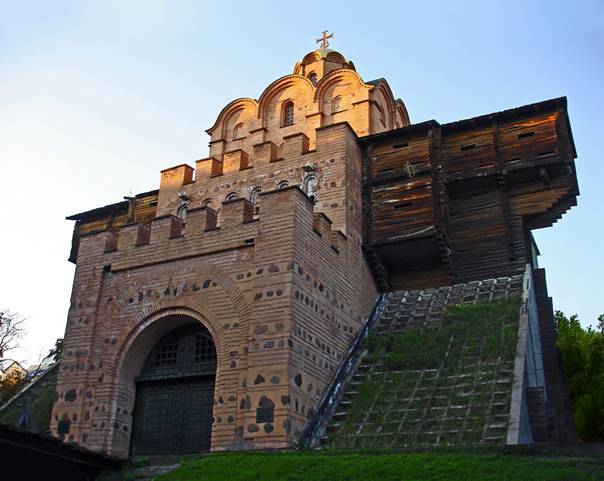 Золоті ворота (реконструкція)
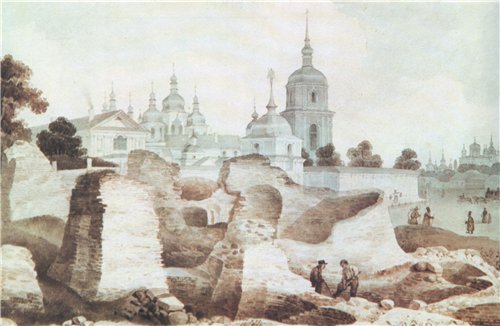 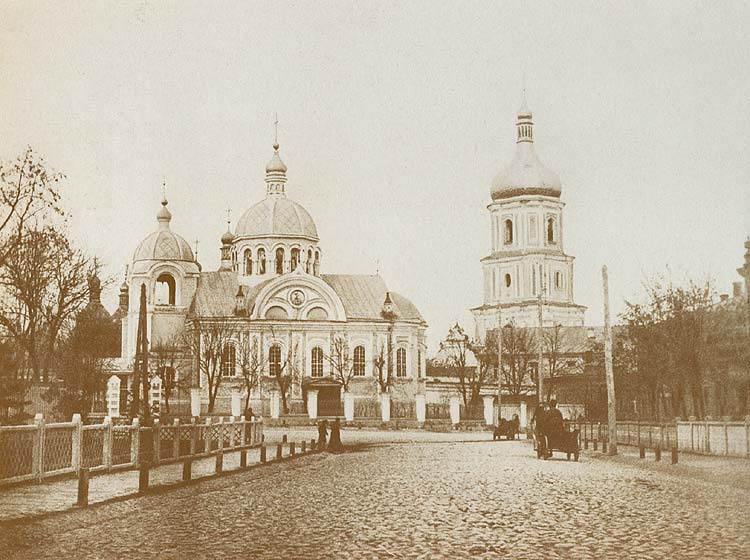 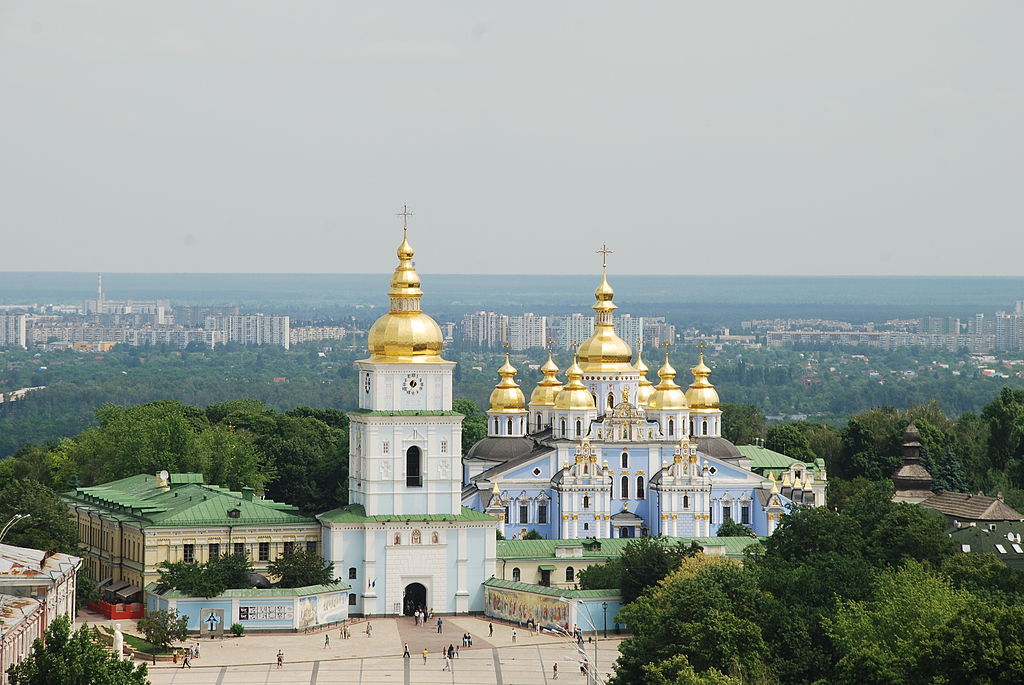 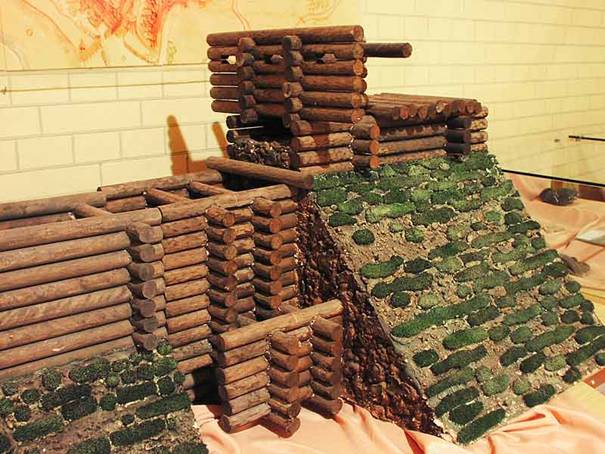 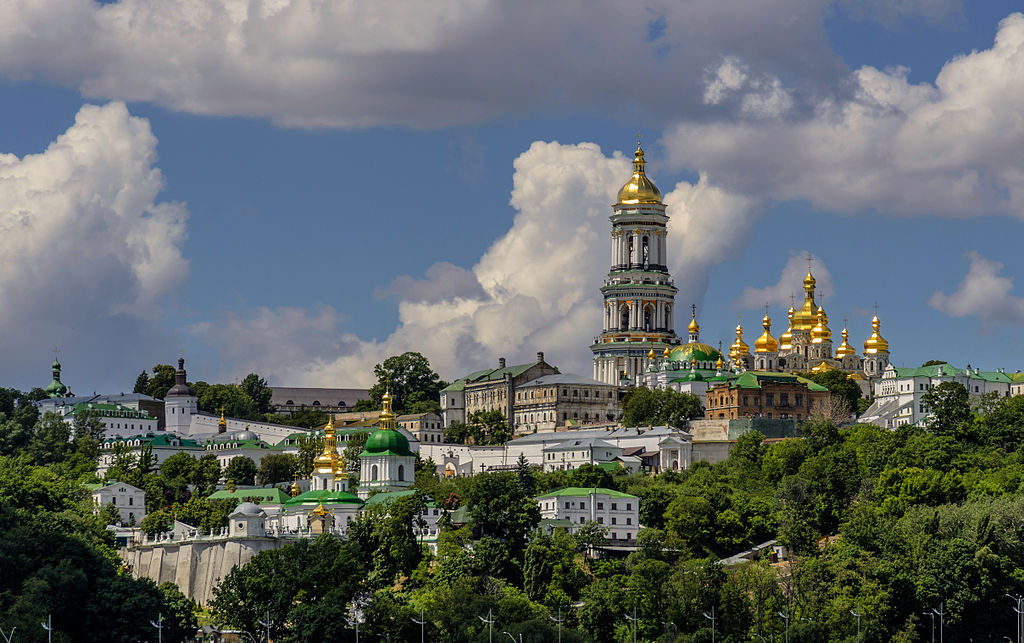 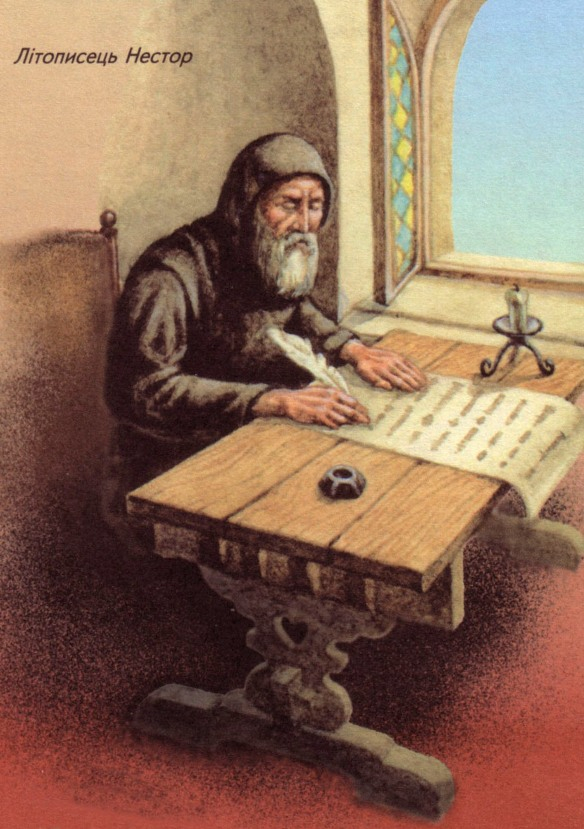 Робота в групах
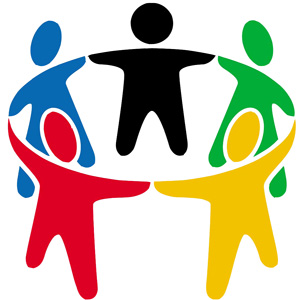 Гра «міцний ланцюжок»
Християнство на Русі:
1.Прийнято…
2.Замість…
3. В…
4.Сприяло…
5.Поширювали…
6.Джерелом є…
7. Поклоніння …
8. Служителі…
9.Організація…
10. Культові споруди…
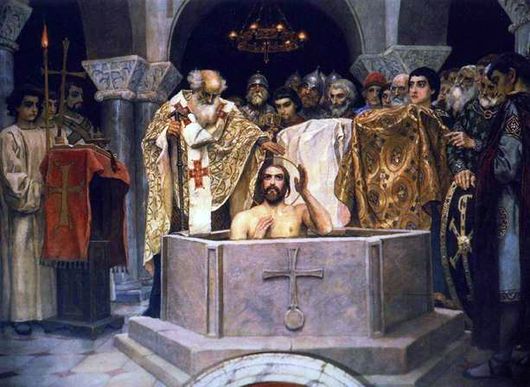 Домашнє завдання
Повторити параграфи 6 – 10
Підготуватися до уроку узагальнення